प्रा.डॉ.रामदास मादळे

           सहयोगी प्राध्यापक भूगोल

               स्वामी विवेकानंद महाविद्यालय,

              मुक्रमाबाद, जि.नांदेड, महाराष्ट्र
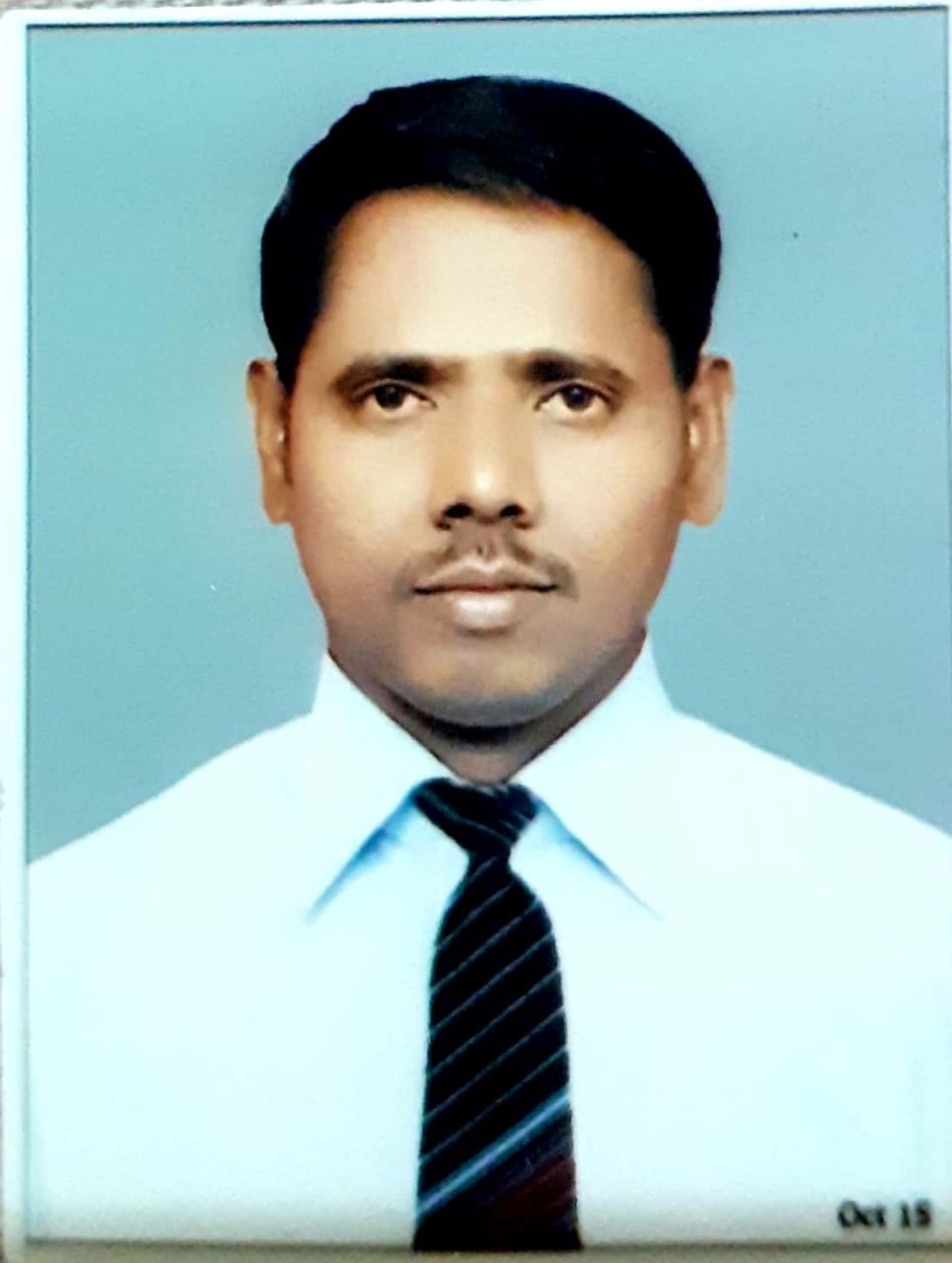 वर्ग : बी.ए.व्दितीय वर्ष, सत्र – III
.               विषय : आर्थिक भूगोल, पेपर – VIII 

            प्रकरण : 1 प्रस्तावना  (Introduction)

         अ) आर्थिक भूगोल : व्याख्या, स्वरूप, व्याप्ती व महत्व.
            (Definition, nature,scope and importance of 
             Economic Geography)

         ब) आर्थिक भूगोलाच्या शाखा.
            (Branches of Economic Geography)
● प्रस्तावना (Iintroduction)
आर्थिक भूगोल ही अलीकडे विकसित होत असलेली अत्यंत 
 महत्त्वाची शाखा मानली जाते.
ब्रिटिश साम्राज्याच्या विस्ताराबरोबर आर्थिक भूगोल या
 विषयाचा अभ्यास वाढीस लागला.
चिशोल्म् या भूगोलतज्ञास आर्थिक भूगोलाचा जनक असे म्हणतात.
चिशोल्म् नी आर्थिक भूगोलास भू-अर्थशास्त्र असे नाव दिले होते.
आर्थिक भूगोल ही मानवी भूगोलाची शाखा मानली जाते.
अलिकडच्या काळात या विषययाच्या शास्त्रशुद्ध अभ्यासाला 
 सुरुवात झाली.
● व्याख्या (Definition)
चिशोल्म्, 
 “आर्थिक भूगोल म्हणजे अर्थ आणि व्यापार यांच्याशी संबंधीत अशा
  भौगोलिक घटकांचा बौद्धिकदृष्ट्या केलेला तर्कशुद्ध अभ्यास होय.”

ए.हंटिंगटन,
 “मानवी व्यवसाय, कार्यक्षमता, मानवाच्या कला, धर्म, शासन, शिक्षण,
  इतर सांस्कृतिक अंगे याविषयक उच्च गरजा व भौगोलिक पर्यावरणाचा
  प्रभाव यांचा अभ्यास म्हणजे आर्थिक भूगोल होय.”

रसेल,
 “आर्थिक भूगोल म्हणजे मानवाच्या हालचालीवर भौगोलिक घटकांच्या
  होणाऱ्या परिणामांचा अभ्यास करणारे शास्त्र होय.”
Continued..
एल.डी.स्टम्प.,
 “जगातील विविध देश, त्या देशामधील लोक आणि त्यांचे क्रियाकलाप
  यांसंबंधी सामान्य ज्ञानावर आधारित संघठित विचार ज्यात केलेला
  असतो त्यालाच आर्थिक भूगोल म्हणतात.”

राँबिनसन,
 “आर्थिक भूगोल म्हणजे क्षेत्रीय आंतरक्रिया व जीवनमान सुधारण्यासाठी
  अभ्यासल्या जाणाऱ्या मार्गाचा भूगोलशास्त्रीय अभ्यास होय.”

झिम्मरमन,
  “आर्थिक भूगोल हे पर्यावरणाच्या संबंधातील मानवाच्या आर्थिक 
  जीवनाचा अभ्यास करणारे शास्त्र आहे.”
● आर्थिक भूगोलाचे स्वरूप ..    (Nature of Economic Geography)
आर्थिक भूगोलाच्या अभ्यासाचे स्वरूप व्यापक आणि विस्तृत आहे.
मानव निसर्गाशी संघर्ष करून आपले जीवन सुसह्य करण्याचा करतो.
आपल्या उद्योगात नविन यंत्राचा, पद्धतीचा आणि प्रयोगाचा सतत
 वापर करित असतो.
लोकसंख्येच्या वाढीबरोबरच तंत्रज्ञानाचाही विकास होत आहे, त्यामुळे 
 मानवी संस्कृतीत परिवर्तन होत आहे.
नव्या तंत्रामुळे व्यवसायात होणाऱ्या बदलांचा अभ्यास आर्थिक भूगोलात
 करावा लागत असल्यामुळे आर्थिक भूगोलाचे क्षेत्र वाढत आहे.
Continued..
आर्थिक भूगोलाचे स्वरूप बदलत आहे, त्यामुळे आर्थिक भूगोल हे
 एक गतिमान शास्त्र ठरले आहे.
प्रादेशिक विकासासाठी आवश्यक असलेले मूलभूत घटक जाणून घेणे
 ही आर्थिक भूगोलातील नवी संकल्पना समजली जाते.
 प्रदेशातील किंवा राष्ट्रातील नैसर्गिक पर्यावरण व नैसर्गिक साधन
 संपत्तीचे मूल्यमापन करणे, राष्ट्राचा आर्थिक वारसा जाणून घेणे,
 राष्ट्रीय विकासाची संरचना समजून घेणे तसेच विविध प्रकारच्या
 आर्थिक शाखांचा परस्परांतील संबंध जाणणे इत्यादी आर्थिक भूगोलाच्या
 अभ्यासातील नव्या संकल्पना मानल्या जातात.
या नव्या संकल्पनामुळे प्रदेशात आर्थिक नियोजन व संरचना समजून
 घेण्यासाठी भौगोलिक घटकांचे विश्लेषण आधारभूत मानले जाते.
Continued...
आर्थिक भूगोलाच्या अध्ययनामुळे नैसर्गिक साधनसंपत्तीचे ज्ञान होते.
आर्थिक भूगोलाच्या सहाय्याने निर्दोष नियोजन करता येते.
मानवाला शेतीमुळे पिकांचे उत्पादन, वृक्षापासून लाकूड,मासेमारीमुळे
 मासे,खानकामामुळे खनिज मिळतात.
साधनसामग्रीचा विकास हेच आर्थिक कार्याचे उदिष्ट मानले जाते.
जगात विविध प्रदेशात निरनिराळ्या प्रकारचे आर्थिक व्यवसाय चालतात
आर्थिक व्यवसायातही प्रादेशिक भिन्नता आढळते.
अशा प्रकारे आर्थिक भूगोलाचे स्वरूप गतिमान, व्यापक व
 परिवर्तनशील मानले जाते.
● आर्थिक भूगोलाची व्याप्ती..     (Scope of Economic Geography)
आर्थिक भूगोलाचे स्वरूप परिवर्तनशील असल्याने विषयाची
 व्याप्ती अतिशय विस्तृत आहे.

मानव आणि आर्थिक व्यवसाय यांच्यातील क्रिया-प्रक्रिया 
 अतिशय क्लिष्ट असतात.

मानवी प्रवृत्ती अस्थिर असल्यामुळे सभोवतालच्या संपदांचा
 विकास प्रत्येक क्षेत्रात, प्रत्येकवेळी डोळसपणे होईल असे म्हणता
 येत नाही, कारण व्यापार वा अर्थकारण यांचे स्वरूप अतिशय 
 व्यापक परिणाम करणारे असते.
Continued..
पृथ्वीवर अनेक ठिकाणी पूर्वीपासून खनिज तेल आणि पाणी 
 उपलब्ध आहे, पण त्यापासून वीज निर्माण करण्याचे आणि
 त्यांच्या विविध कारणांसाठी वापर करण्याचे कार्य केवळ मानवाच्या
 ज्ञानामुळे शक्य झाले आहे.
मानव आपल्या ज्ञानाच्या जोरावर नैसर्गिक वस्तूवर क्रिया आणि प्रक्रिया करून अनेक नवनवीन साधने निर्माण करतो आणि आपले राहणीमान उंचावण्याचा प्रयत्न करतो.
साधनामध्ये मानवाचे स्थान महत्वाचे मानले जाते. साधनातील तो
 सर्वश्रेष्ठ साधन मानला जातो.
मानवाची बुद्धी, ज्ञान, कौशल्य सतत वाढत जाणारे असल्याने ती
 अविनाशी शक्ती मानली जाते.